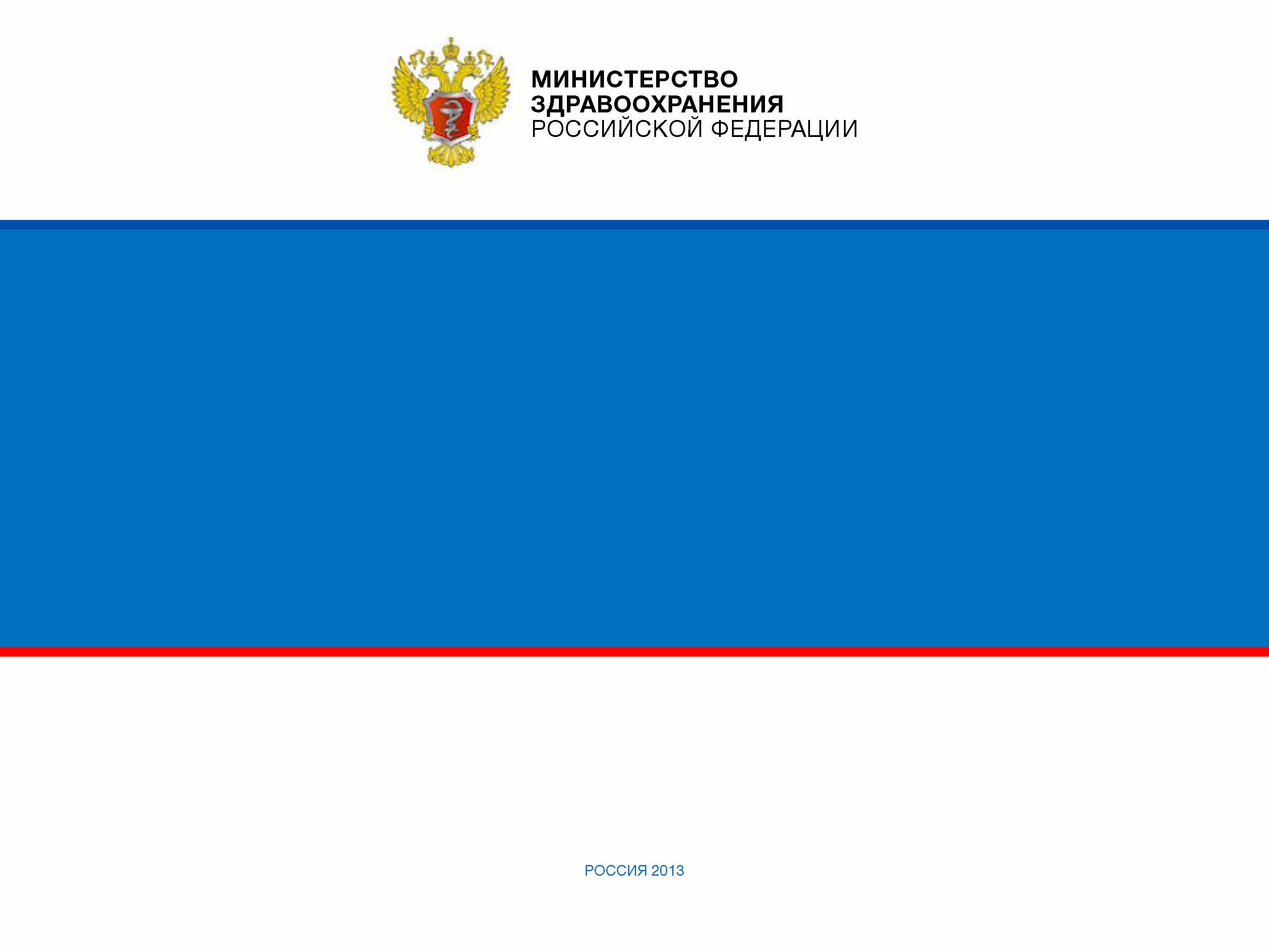 План деятельности Министерства здравоохранения Российской Федерации на период до 2018 года
Системообразующие документы
План Минздрава России до 2018 г.
Указы Президента Российской Федерации от 7 мая 2012 года № 596, 597, 598 и 606
Концепция долгосрочного социально-экономического развития РФ до 2020 года
План мероприятий («дорожная карта») «Изменения в отраслях социальной сферы, направленные на повышение эффективности здравоохранения»
Основные направления деятельности Правительства Российской Федерации на период до 2018 года
Государственная программа Российской Федерации «Развитие здравоохранения»
»
Основы государственной политики Российской Федерации в области здорового питания населения на период до 2020 года
Стратегия лекарственного обеспечения населения Российской Федерации на период до 2025 года
Стратегия развития медицинской науки в Российской Федерации на период до 2025 года
Комплекс мер, направленных на совершенствование оказания медицинской помощи населению
Комплекс мер по обеспечению системы здравоохранения Российской Федерации медицинскими кадрами
1
Цели Плана Минздрава России до 2018 г.
Обеспечение достижения показателей здоровья населения и ожидаемой продолжительности жизни в Российской Федерации, предусмотренных Указами Президента Российской Федерации В.В. Путина от 7 мая 2012 г. № 598 и 606
1
2
Повышение эффективности системы оказания медицинской помощи на основе оптимизации деятельности медицинских организаций и медицинских работников
3
Обеспечение системы здравоохранения высококвалифицированными специалистами
4
Инновационное развитие здравоохранения
Информатизация здравоохранения
5
Обеспечение публичной открытости Плана деятельности Министерства здравоохранения Российской Федерации и актуальной информации о фактических результатах его выполнения
6
2
Основные целевые показатели Плана Минздрава России до 2018 г.
Основные направления Плана Минздрава России до 2018 г.
Достижение показателей здоровья населения и ожидаемой продолжительности жизни в Российской Федерации
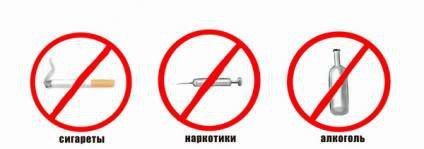 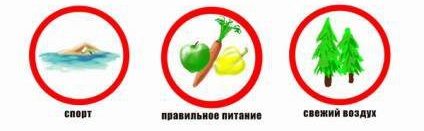 Здоровый образ жизни
Создание условий, ограничивающих потребление табака. Проведение информационно-коммуникационной кампании по формированию здорового образа жизни, борьбе с потреблением алкоголя и табака, предупреждению и борьбе с немедицинским потреблением наркотических средств и психотропных веществ. Другие мероприятия.
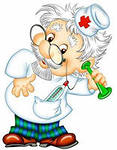 Обеспечение возможности для всего взрослого населения пройти диспансеризацию бесплатно 1 раз в три года
Профилактика неинфекционных заболеваний
Обеспечение бесплатной иммунизацией не менее 95% населения против дифтерии, кори, краснухи, эпидемического паротита и острого вирусного гепатита В в уст. сроки
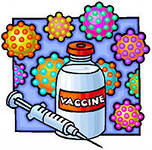 Иммунизация
Расширение  национального календаря профилактических прививок (введение иммунизации против ветряной оспы)
Создание единой информац. системы для скорой помощи. Создание современной инфраструктуры для диагностики и лечения онкологических заболеваний, инфраструктуры для оказания мед. помощи пострадавшим в дор.-трансп. происшествиях
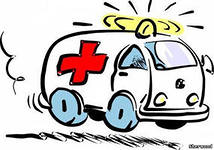 Качество и доступность медицинской помощи
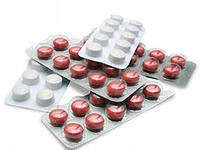 Повышение уровня лекарственной доступности для граждан, имеющих право на государственную социальную помощь. Рост доступности лекарственных препаратов по числу обслуживаемого сельского населения аптечной организацией
Лекарственная доступность
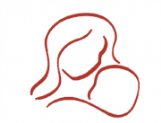 Введение в эксплуатацию 34 перинатальных центров,  реализация программы «Родовый сертификат», обеспечение возможности для бесплатной ежегодной диспансеризации детей (увеличение с 2013 по 2016 годы на 150%)	и др.
Здоровье матери и ребёнка
Обеспечение оказания мед. помощи населению закрытых административно-территориальных образований, территорий с опасными для здоровья человека физическими, химическими и биологическими факторами, включенных в соответствующий перечень, работникам организаций, включенных в перечень организаций отдельных отраслей промышленности с особо опасными условиями труда
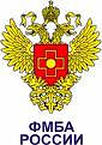 Медицинское обеспечение отдельных категорий граждан
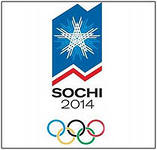 Медицинское обеспечение спортсменов сборных команд Российской Федерации: Медицинское обеспечение XXVII Всемирной Универсиады 2013 года в Казани, XXII Олимпийских зимних игр 2014 года в Сочи, XI Паралимпийских зимних игр 2014 года в Сочи
Медицинское обеспечение спортсменов сборных команд
Основные направления Плана Минздрава России до 2018 г.
Повышение эффективности системы оказания медицинской помощи на основе оптимизации деятельности медицинских организаций и медицинских работников
Повышение уровня заработной платы медицинских работников
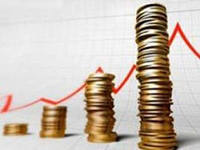 Существенное повышение средней заработной платы младшего медицинского персонала, среднего медицинского персонала, врачей
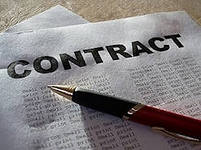 Перевод работников на эффективный контракт, что позволит повысить эффективность и оплату труда медицинских работников, качество оказываемых государственных услуг, оптимизировать штатные расписания медицинских организаций с учетом реальной потребности
Переход на эффективный контракт
Внедрение профессиональных стандартов в сфере здравоохранения
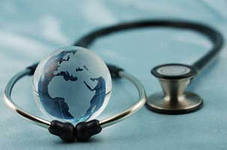 Утверждение отраслевых норм труда в сфере здравоохранения
Создание условий для развития государственно-частного партнерства, обеспечивающих привлечение инвестиций в здравоохранение, повышение эффективности и качества предоставления медицинской помощи. Увеличение до 5% доли частных мед. организаций, принимающих участие в реализации ПГГ
Развитие государственно-частного партнерства
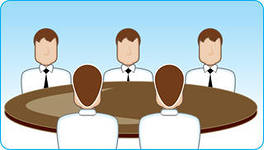 Формирование основных показателей оценки качества оказания медицинской помощи и эффективности деятельности медицинского персонала, а также законодательного механизма оценки качества мед. помощи и эффективности деятельности мед. персонала
Внедрение системы оценки качества медицинской помощи
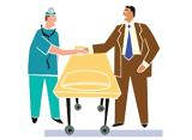 Организация трехуровневой системы оказания медицинской помощи
Формирование нормативной базы в целях обеспечения работы трехуровневой системы оказания медицинской помощи, территориального планирования отрасли
Повышение эффективности деятельности ФГУ, государственных и муниципальных медицинских организаций
Создание  финансового механизма,  обеспечивающего дифференциацию оплаты труда основного и прочего персонала медицинских организаций, оптимизацию расходов на административно-управленческий персонал, не превышающих 40% в фонде оплаты труда учреждения
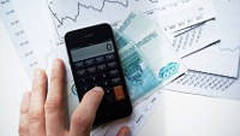 Совершенствование системы ОМС, реализующей право граждан на выбор врача, медицинской и страховой медицинской организации
Обеспечение условий для развития системы обязательного медицинского страхования, реализующей право граждан на выбор врача, медицинской и страховой медицинской организации
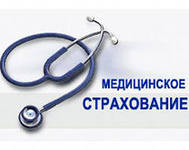 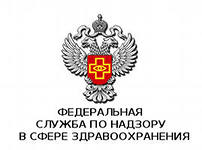 Осуществление функций по контролю и надзору в сфере здравоохранения
Обеспечение выполнения медицинскими организациями  требований порядков оказания медицинской помощи: государственный контроль качества и безопасности медицинской деятельности. Обеспечение требований безопасности и эффективности лек. средств
Основные направления Плана Минздрава России до 2018 г.
Обеспечение системы здравоохранения высококвалифицированными специалистами
Устранение кадрового дефицита и кадровых диспропорций в отрасли
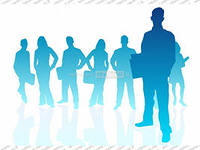 Конкретизированы мероприятия по обеспечению системы здравоохранения медицинскими кадрами с целью поэтапного сокращения дефицита кадров в системе здравоохранении
Разработка субъектами Российской Федерации программ, направленных на повышение квалификации медицинских кадров, проведение оценки уровня их квалификации, поэтапное устранение дефицита медицинских кадров,  и содержащих дифференцированные меры социальной поддержки медицинских работников, в первую очередь наиболее дефицитных специальностей
Доступность  результатов реализации субъектами Российской Федерации программ, направленных на устранение кадрового дефицита,  для обсуждения и оценки
Улучшение качества подготовки специалистов с медицинским и фармацевтическим образованием и внедрение системы непрерывного образования, повышение квалификации профессорско-преподавательского состава медицинских образовательных учреждений
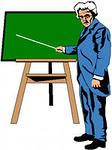 Расширение возможностей для медицинских работников обучаться современным методам диагностики и лечения. Утверждение новых примерных дополнительных профессиональных программ медицинского и фармацевтического образования, в том числе включающих использование инновационных и дистанционных образовательных технологий
Повышение квалификации преподавателей
Формирование  системы аккредитации специалистов с медицинским и фармацевтическим образованием, утверждение процедуры определения соответствия готовности специалиста к осуществлению медицинской либо фармацевтической деятельности
Внедрение  системы аккредитации специалистов с медицинским и фармацевтическим образованием как процедуры допусков специалистов к определенным лечебным и диагностическим мероприятиям
Расширение  возможностей  для практической подготовки специалистов: создание  симуляционных  образовательных  центров
Основные направления Плана Минздрава России до 2018 г.
Инновационное развитие здравоохранения
Развитие медицинской науки, трансляционной медицины и инноваций в сфере здравоохранения, повышение результативности фундаментальных и прикладных научных биомедицинских исследований
Определение приоритетов развития медицинской науки, утверждение научных платформ  по приоритетным направлениям развития медицинской науки, в их числе: онкология, кардиология, неврология, эндокринология, педиатрия, психиатрия и зависимости, иммунология, микробиология, фармакология, профилактическая среда, репродуктивное здоровье и инновационные фундаментальные технологии в медицине
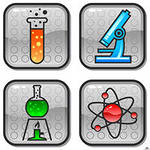 Формирование  Межведомственного  совета по медицинской науке
Разработка  программ повышения эффективности учреждений науки (программы развития)
Создание сети банков биологического материала для хранения и исследования образцов генетического материала населения России (Национальный депозитарий биоматериала)
Обеспечение возможности для граждан  получать информацию о достижениях российской и мировой науки на информационном портале 
«Медицинская наука»
Создание  правовых условий для использования в медицине клеточных продуктов
Перевод работников учреждений медицинской науки на эффективный контракт, в соответствии с которым оплата напрямую зависит от эффективных результатов труда
Укрепление кадрового научного потенциала биомедицины
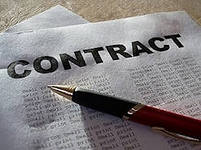 Основные направления Плана Минздрава России до 2018 г.
Информатизация здравоохранения
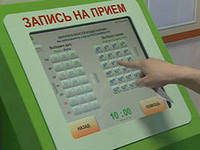 Создание единой государственной информационной системы в сфере здравоохранения
Внедрение единой электронной медицинской карты
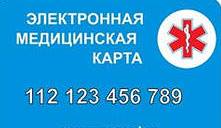 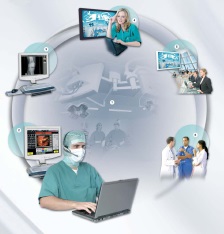 Развитие телемедицины
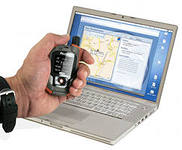 Развитие технологий персонального мониторинга здоровья человека
Масштабирование базы знаний и внедрение электронных образовательных курсов и систем поддержки принятия врачебных решений в повседневную деятельность медицинских работников
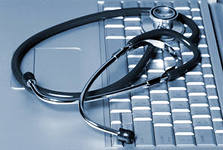 Обеспечение публичной открытости Плана Минздрава России и 
актуальной информации о фактических результатах его выполнения
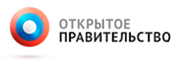 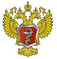 Научный совет при Минздраве России
Этап 1
Экспертная оценка плана
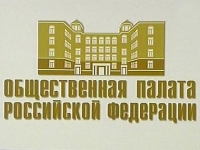 Представление плана для общественности
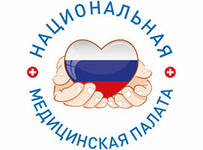 Этап 2
Этап 3
Общественная и экспертная оценка реализации плана
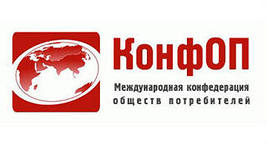 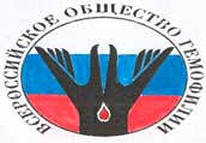 Общественное обсуждение и экспертное сопровождение - основа принципов открытого государственного управления.
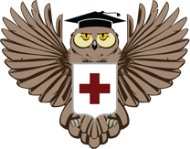 ЛИГА ЗАЩИТНИКОВ ПАЦИЕНТОВ
Общероссийская общественная организация
Совет общественных организаций по защите прав пациентов 
при Минздраве России
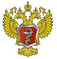 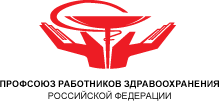 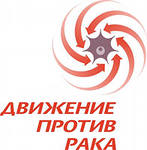 2